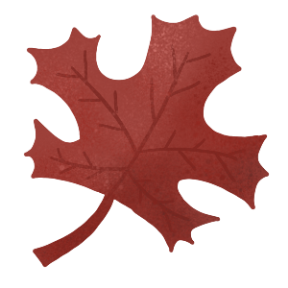 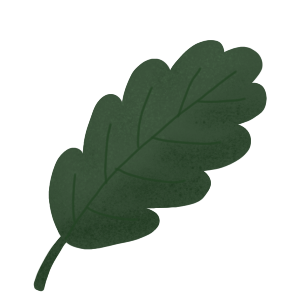 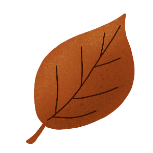 참쌤의 콘텐츠스쿨
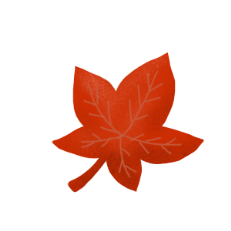 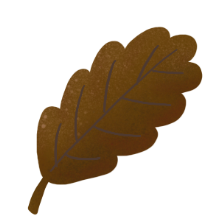 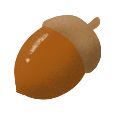 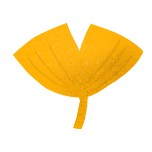 참쌤의 콘텐츠 스쿨
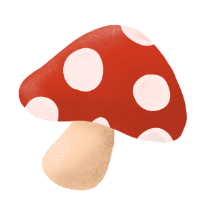 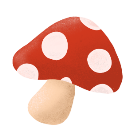 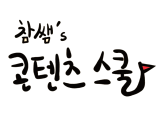 목차
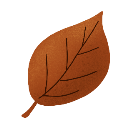 1.
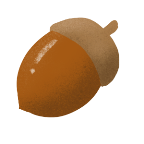 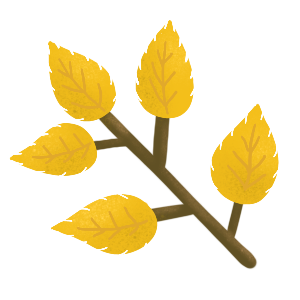 2.
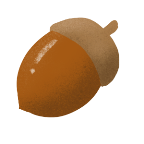 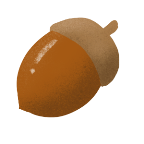 3.
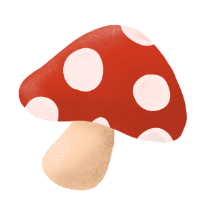 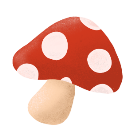 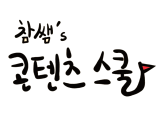 본문 1 제목 넣는 곳
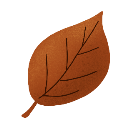 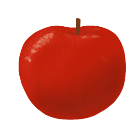 내용을 입력하세요
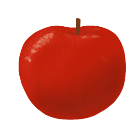 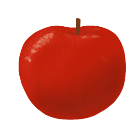 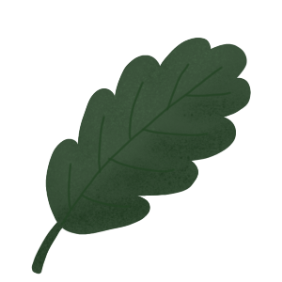 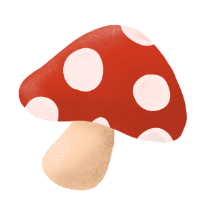 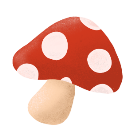 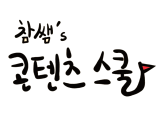 본문 2 제목 넣는 곳
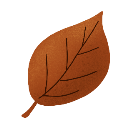 내용을 입력하세요
내용을 입력하세요
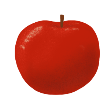 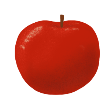 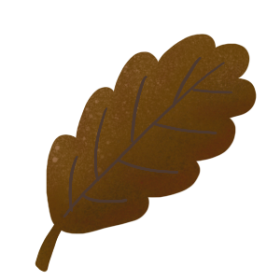 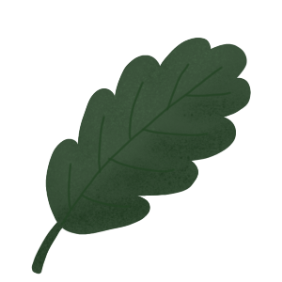 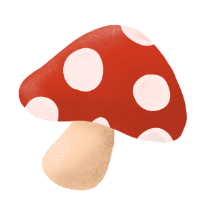 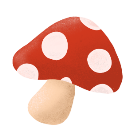 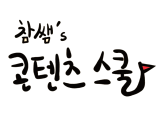 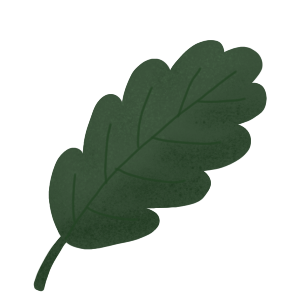 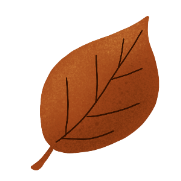 감사합니다!참쌤의 콘텐츠스쿨
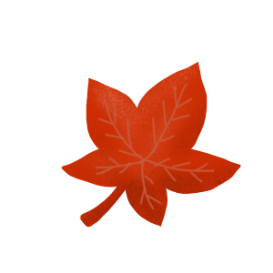 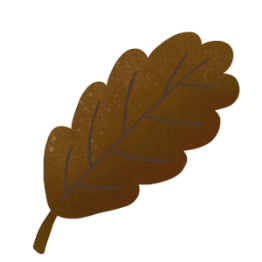 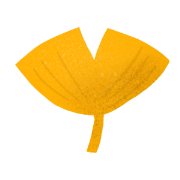 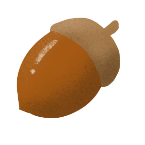 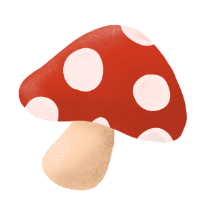 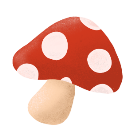